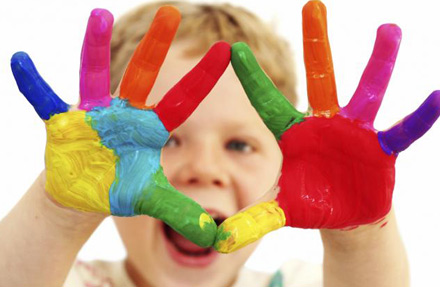 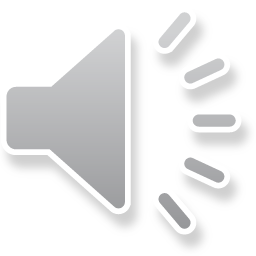 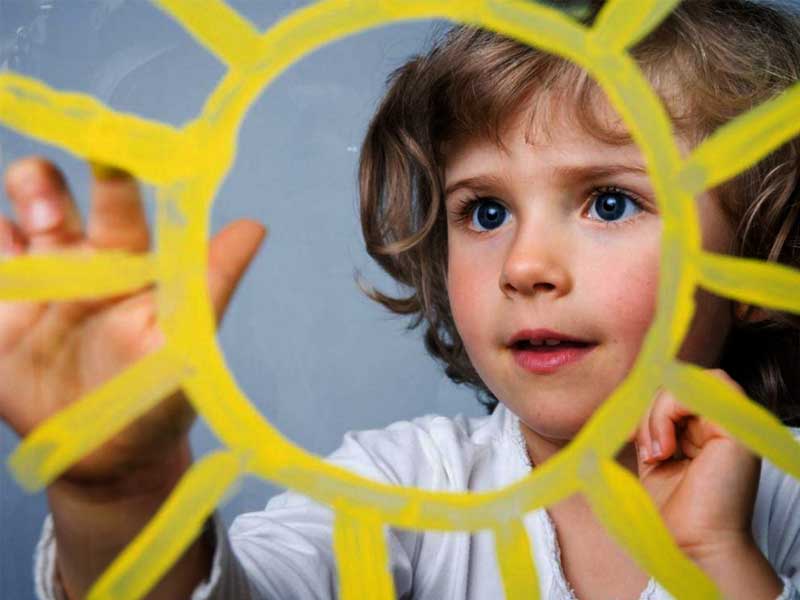 Я рисую на окне
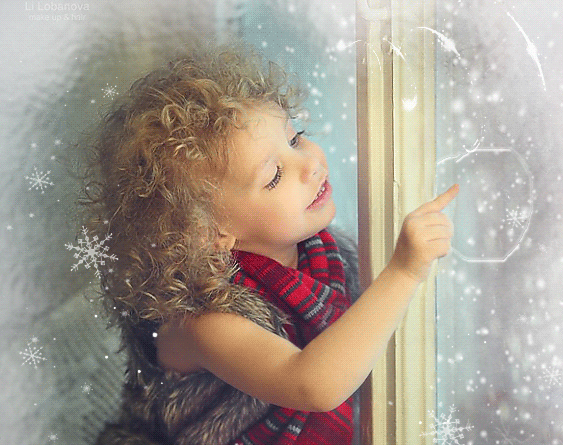 Мир, почти такой, как наш.
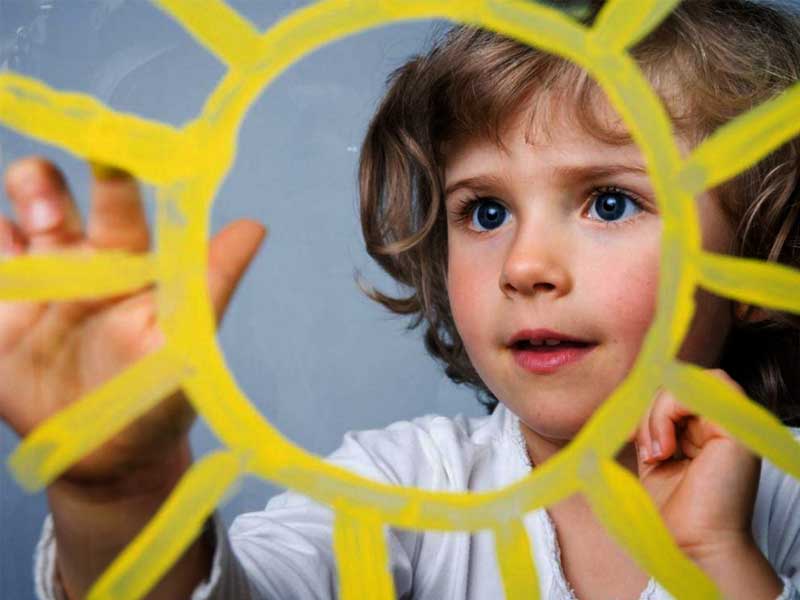 Я рисую на окне
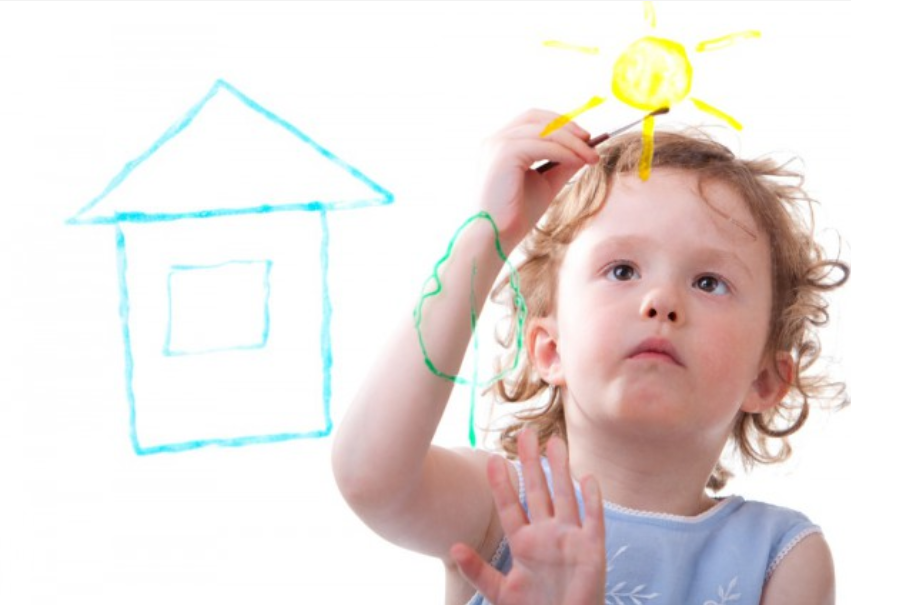 Акварели и гуашь.
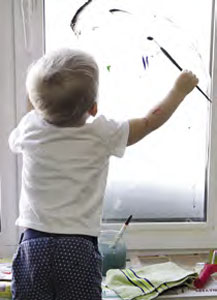 Краски яркие возьмуИ закрашу серый цвет.
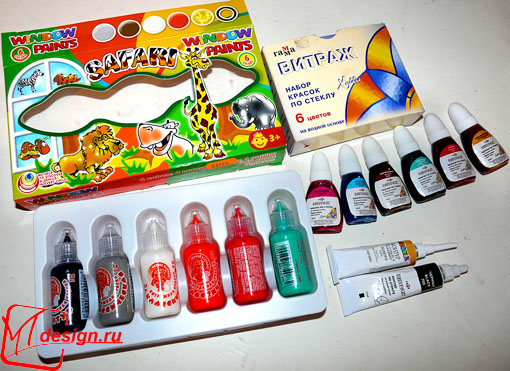 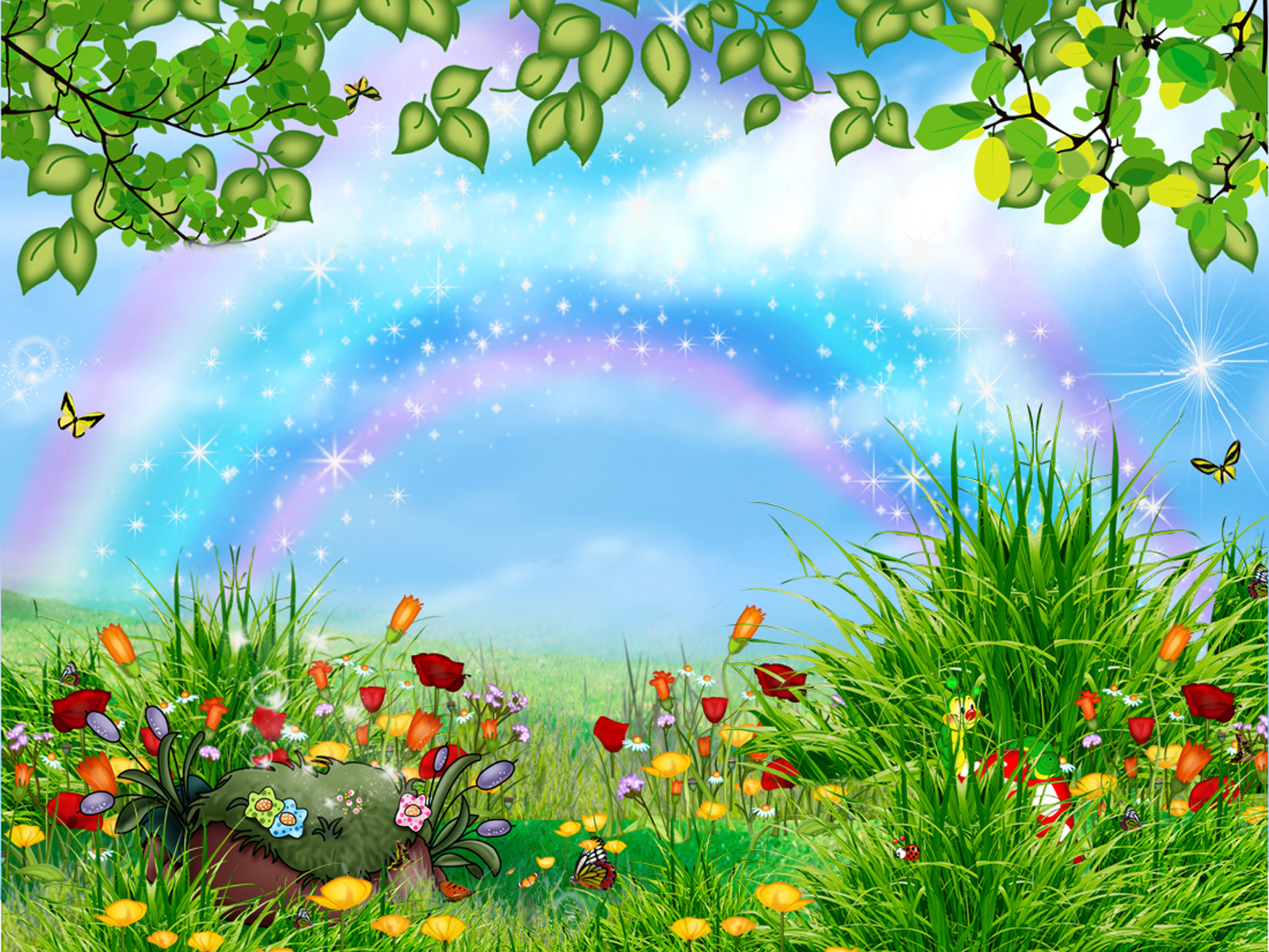 Нарисую ту страну,Где для слёз причины нет,
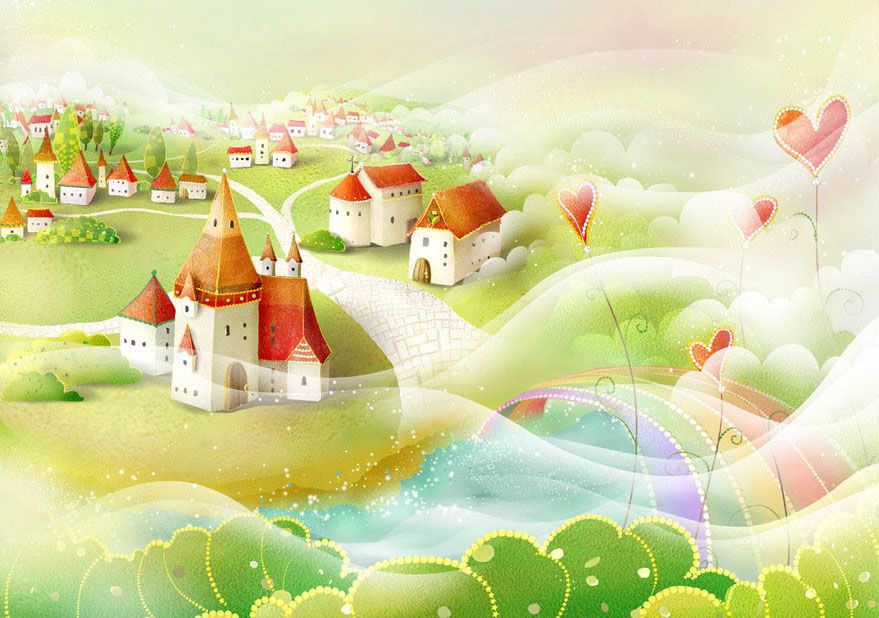 Где улыбки каждый день,Где почти всегда весна
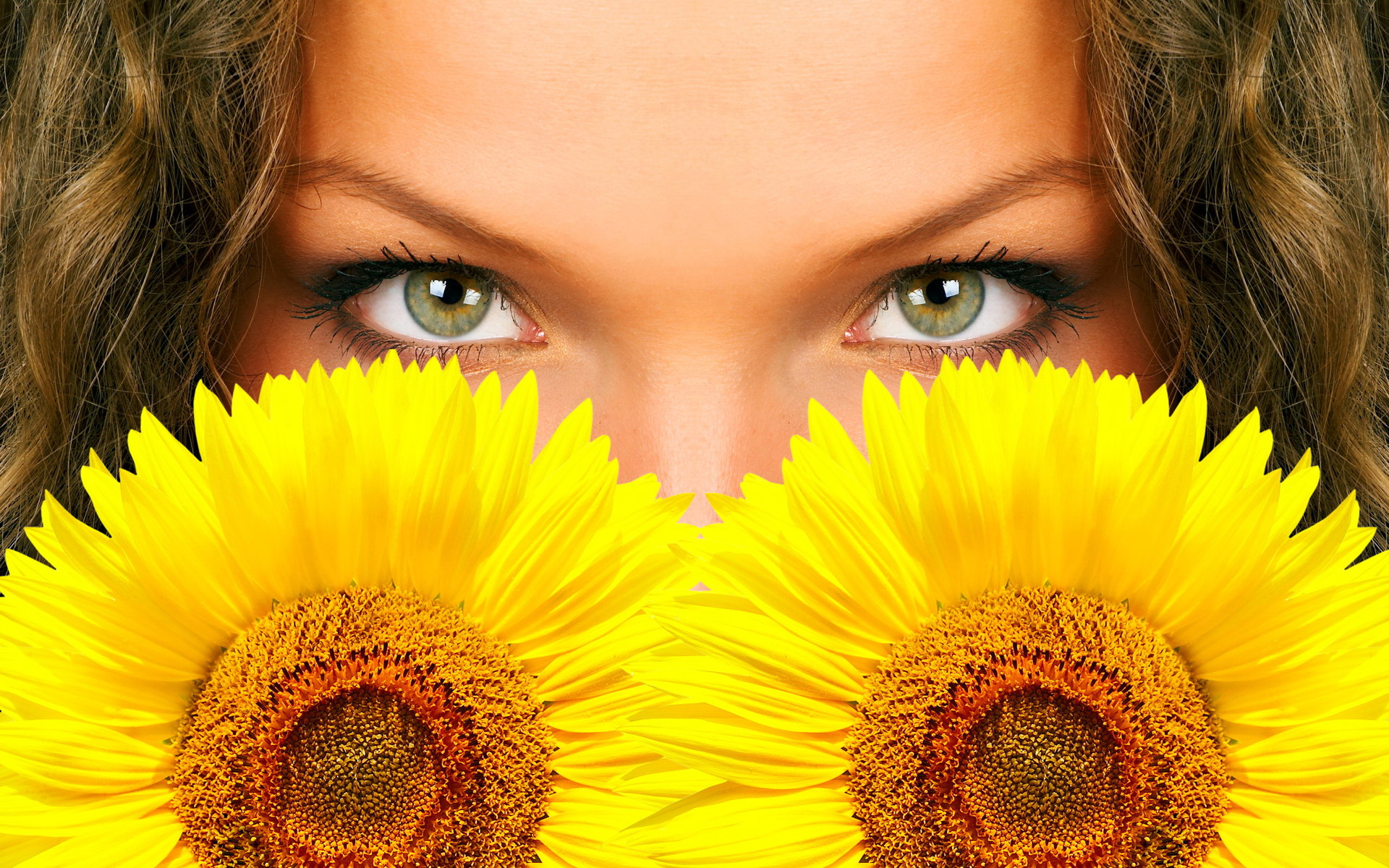 Где у всех, у всех людейОчень добрые глаза.
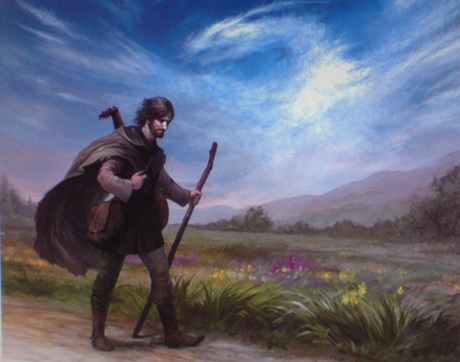 Кто-то ищет целый век"Где же счастье?"
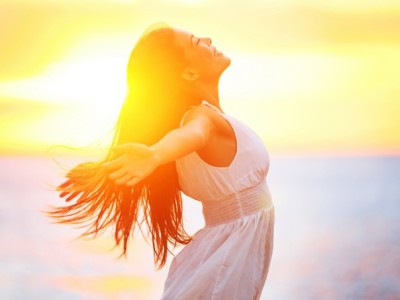 - Вот оноЗдравствуй, добрый человек –
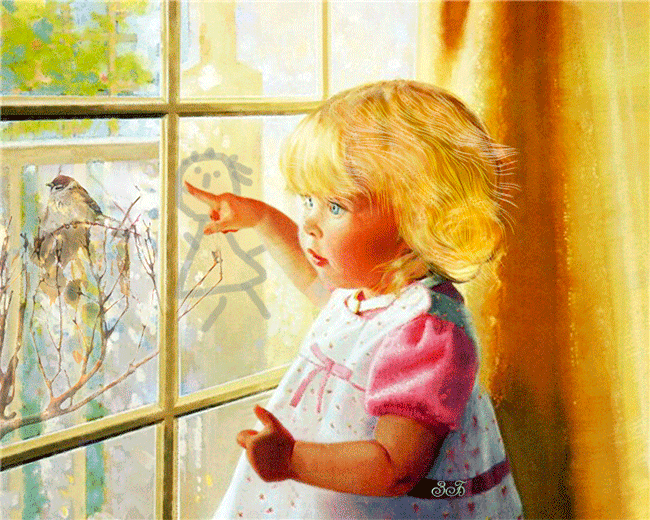 Посмотри в моё окно.
Ты посмотри на своём окнеМы рисуем этот мир,
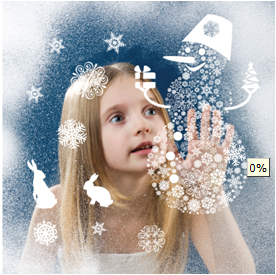 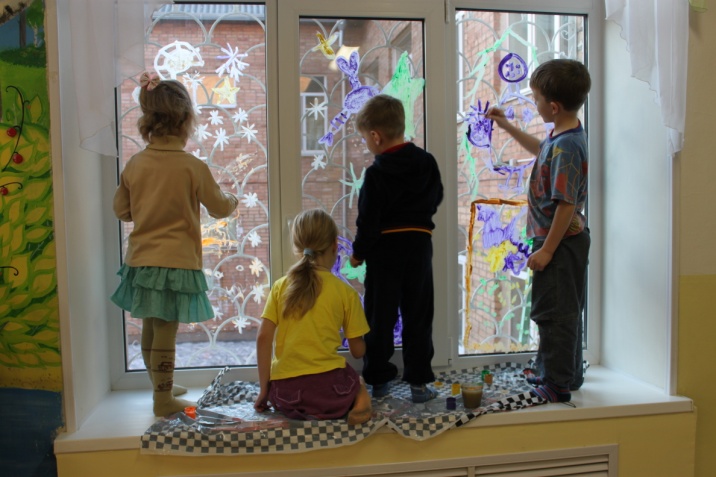 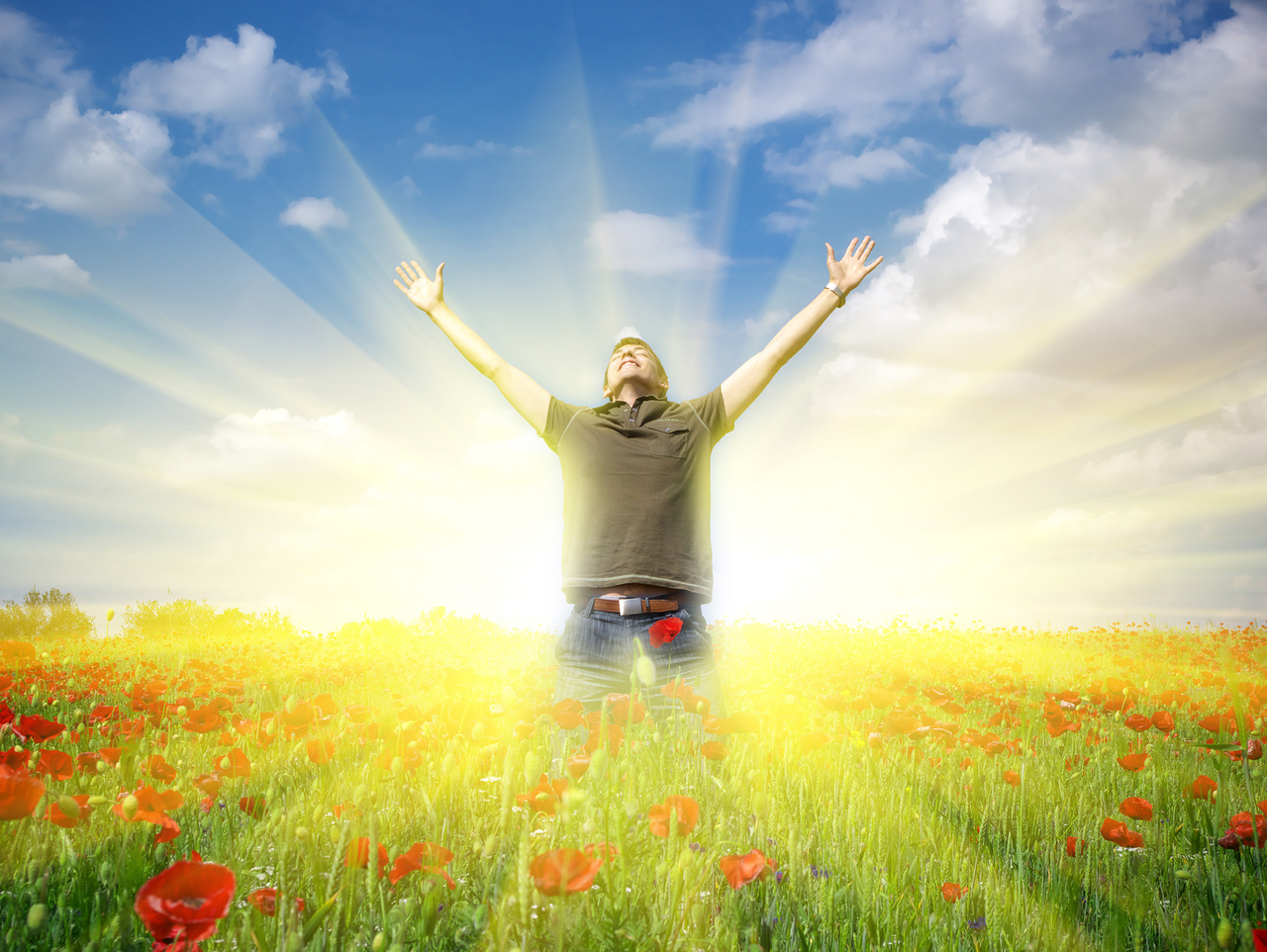 Нет ни зла, ни горя там.Ты посмотри вот он этот мир,
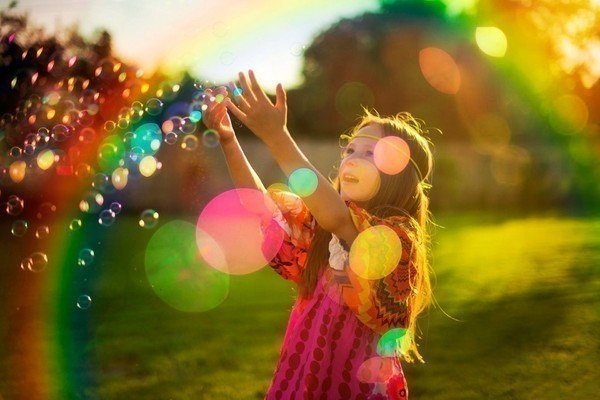 Где добро всегда царит,Мир, который нужен нам.
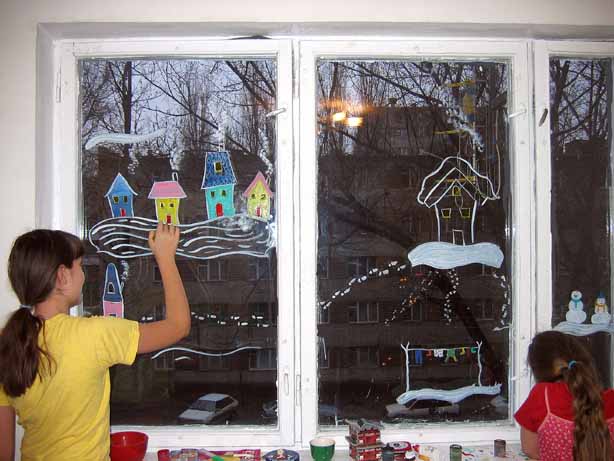 Мы рисуем новый мир.
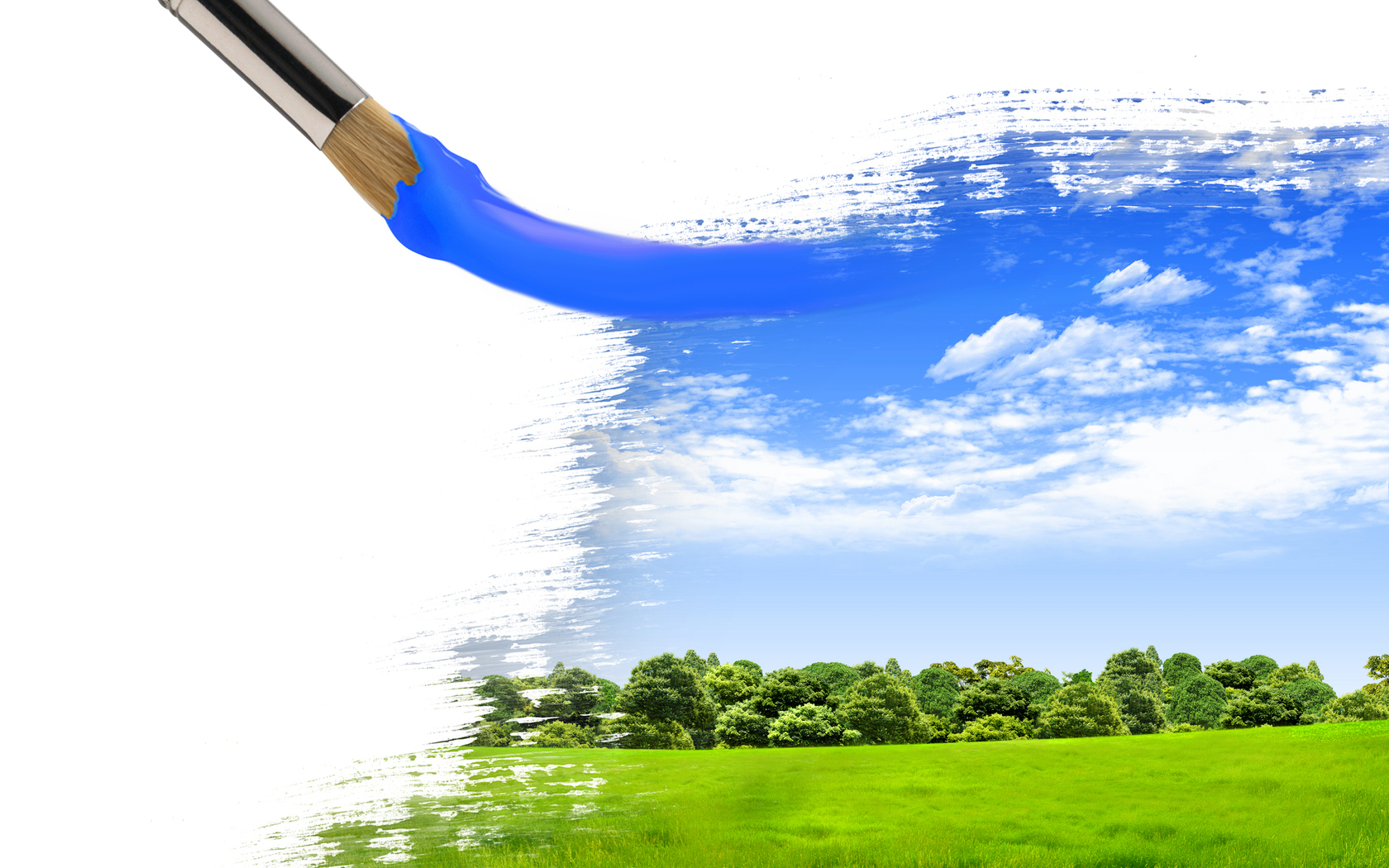 Пусть не сохнет наша кисть
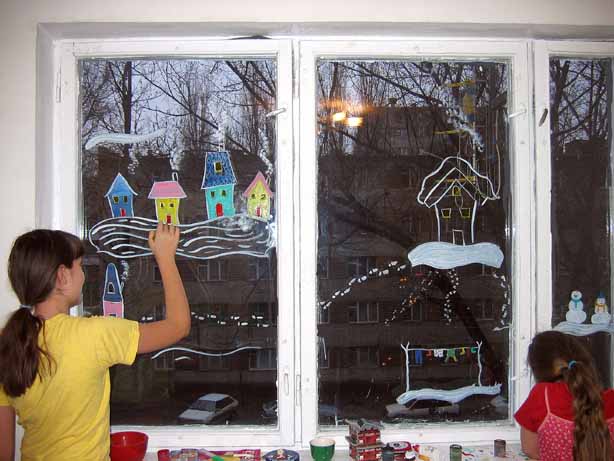 Мы рисуем новый мир.
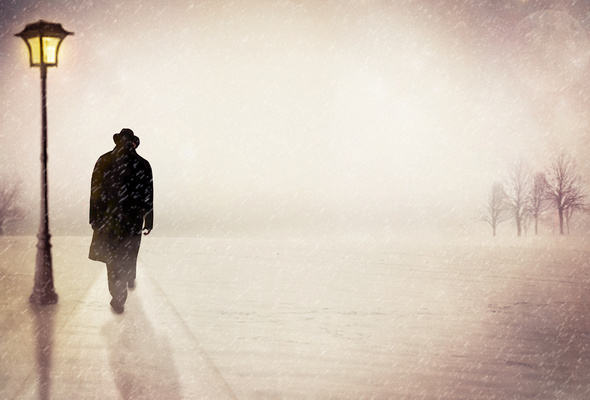 Эй, прохожий, обернись
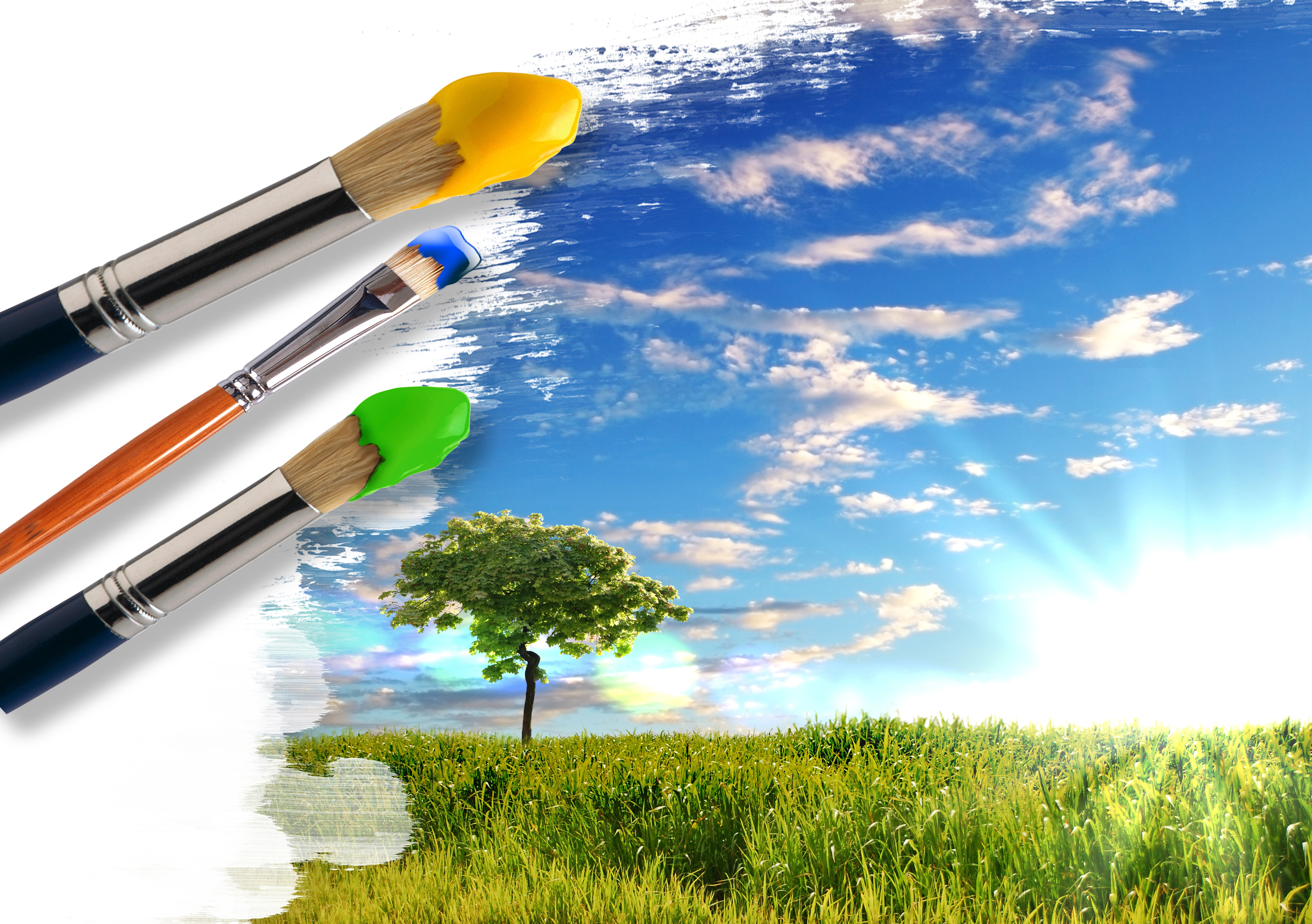 Если что-то ты хотелВ этой жизни изменить –Нарисуй в своём окнеМир, каким он должен быть.
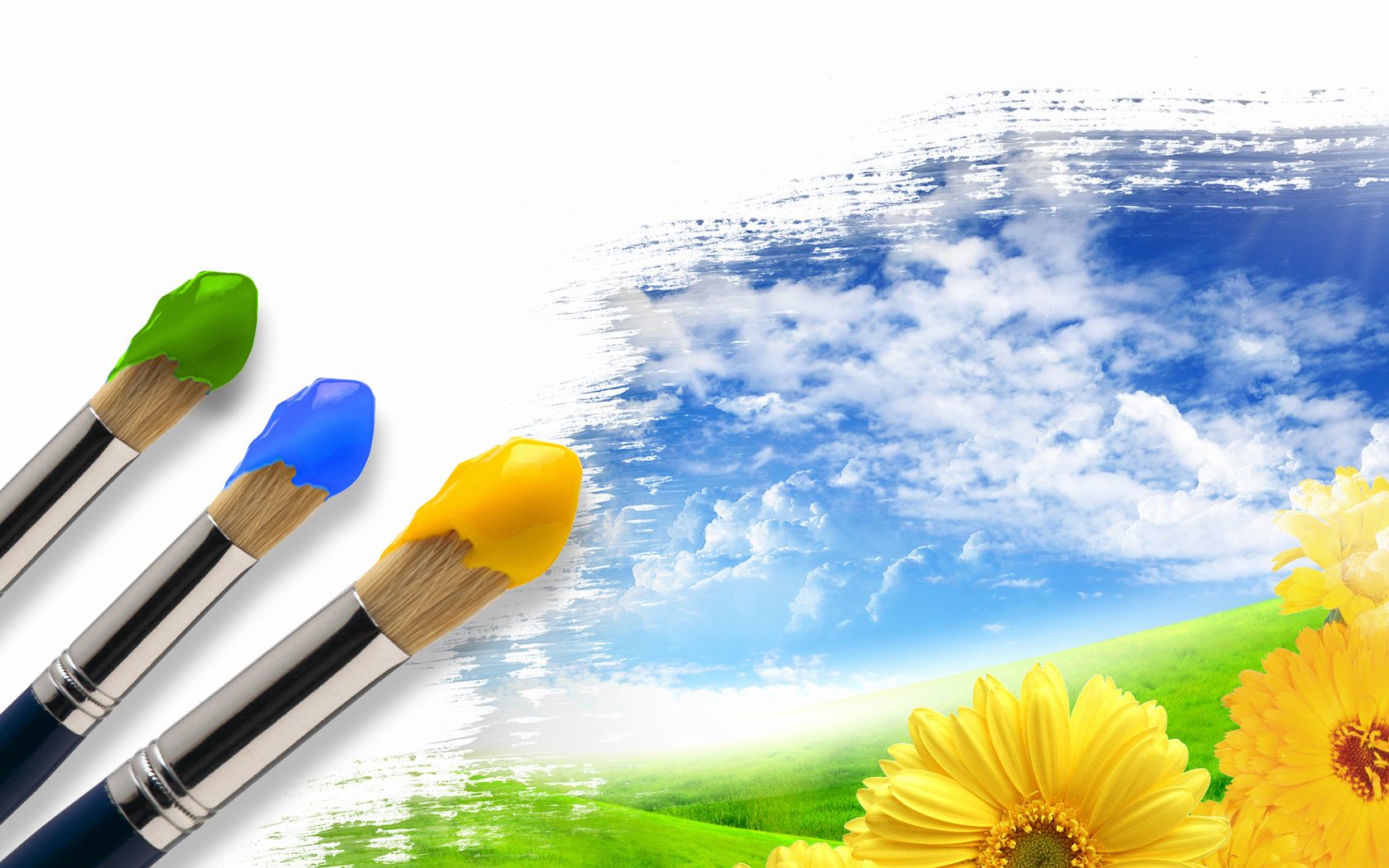 И мы верим, что когдаКаждый кисть свою возьмёт,С наших окон добротаВ настоящий мир войдёт.
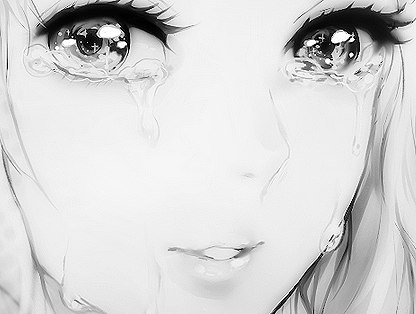 И наступит долгий векБез обид и слёз в глазах.
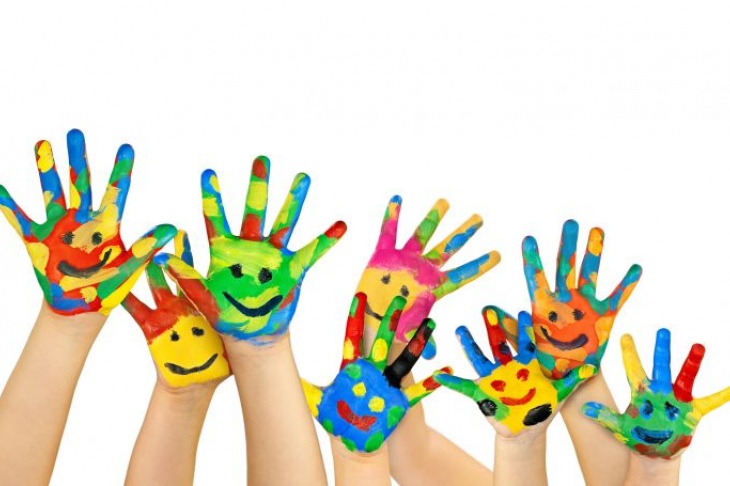 Где ты, добрый человек?Это всё в твоих руках.
Ты посмотри на своём окнеМы рисуем этот мир,
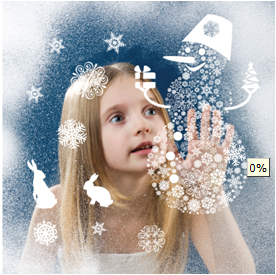 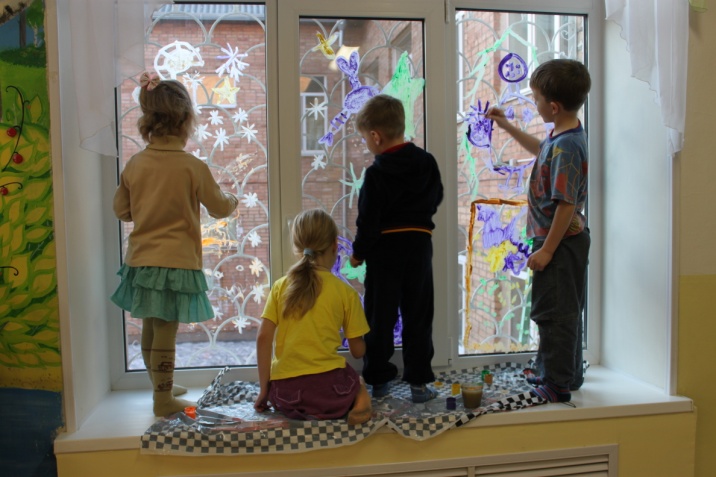 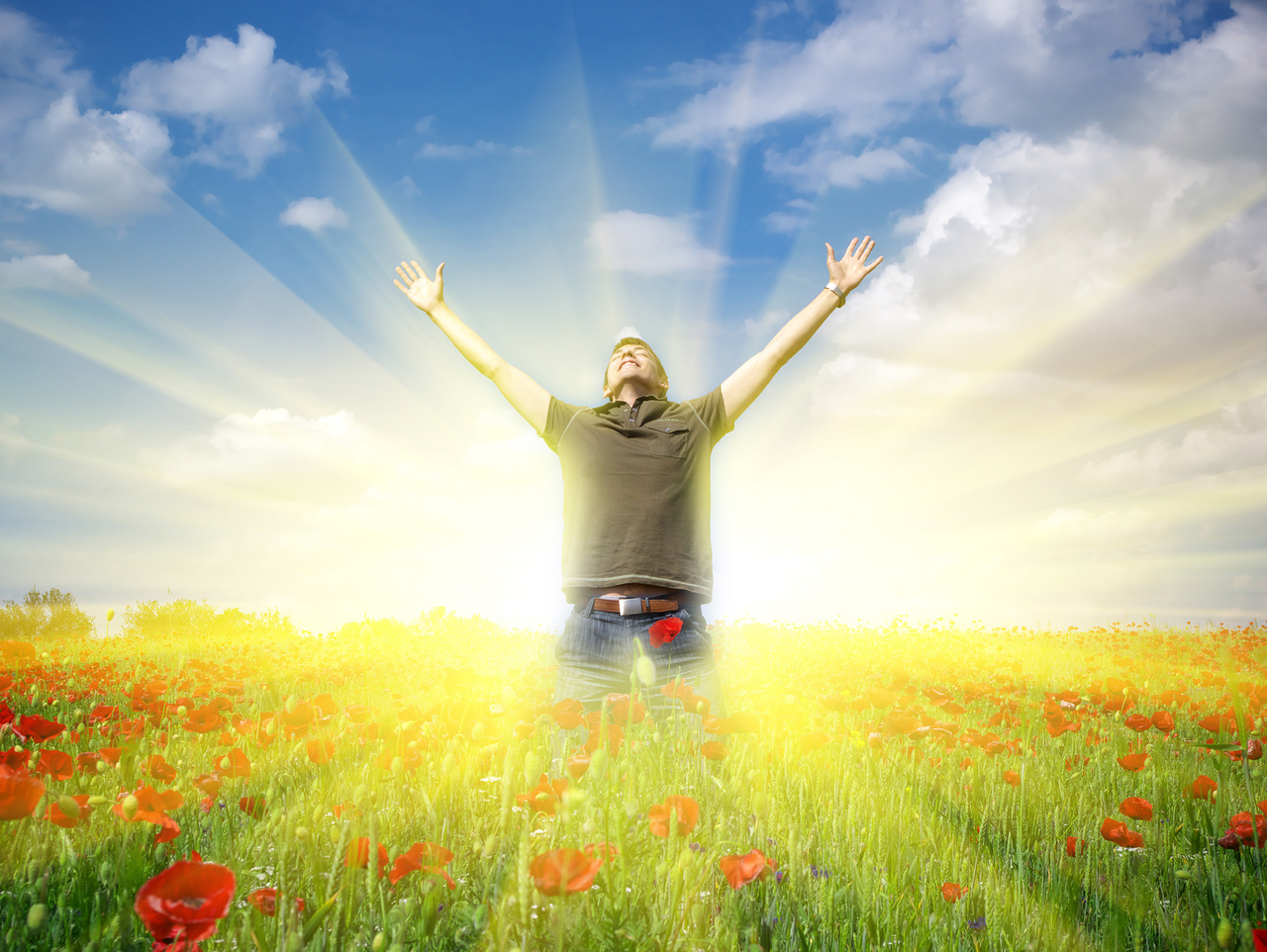 Нет ни зла, ни горя там.Ты посмотри вот он этот мир,
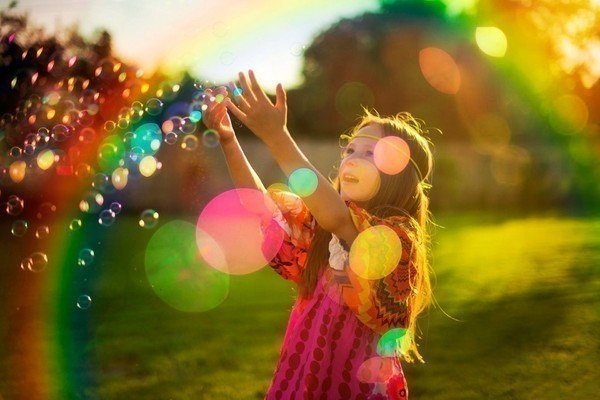 Где добро всегда царит,Мир, который нужен нам.
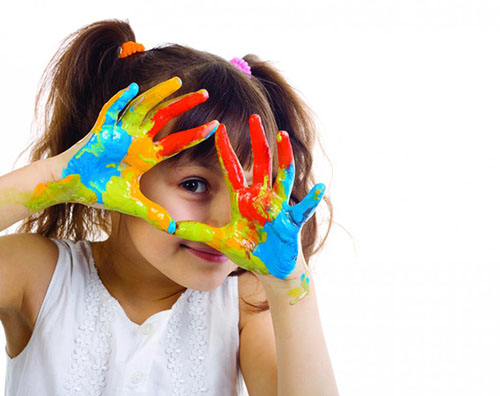 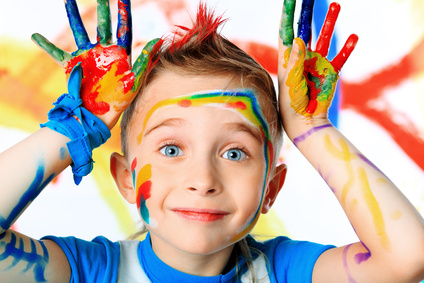 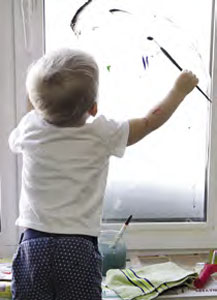 Краски яркие возьмиИ закрасим серый цвет.
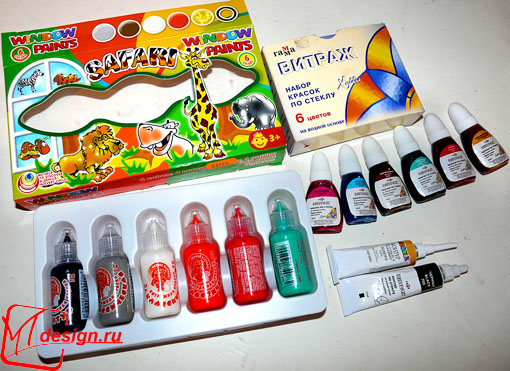 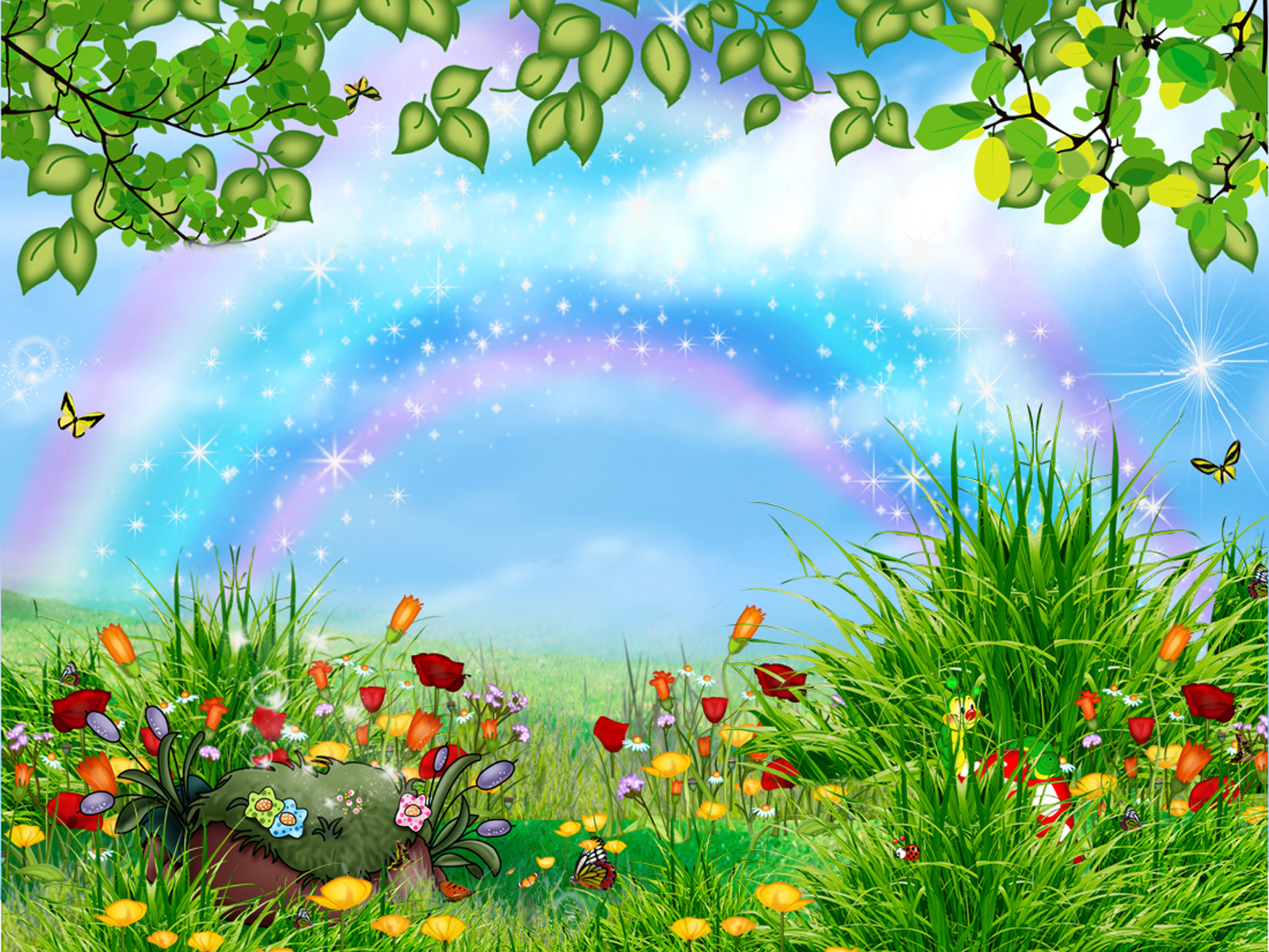 В той стране мы жить хотим,где для слёз причины нет,
Ты посмотри на своём окнеМы рисуем этот мир,
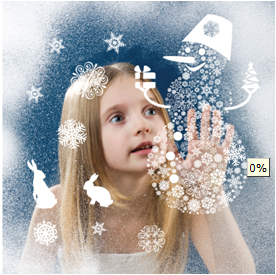 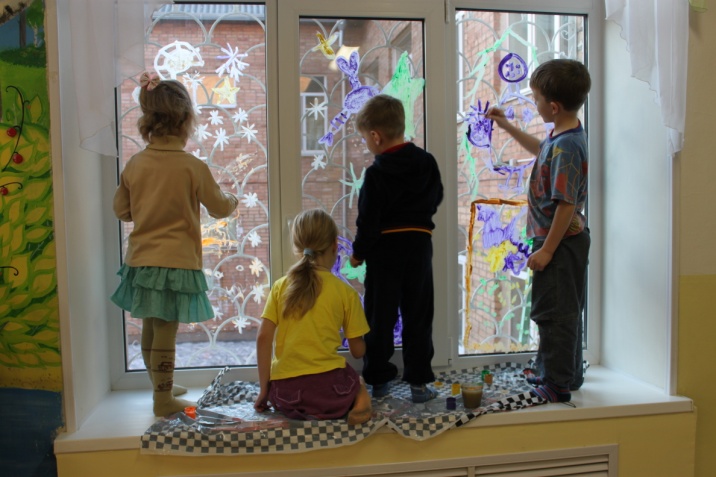 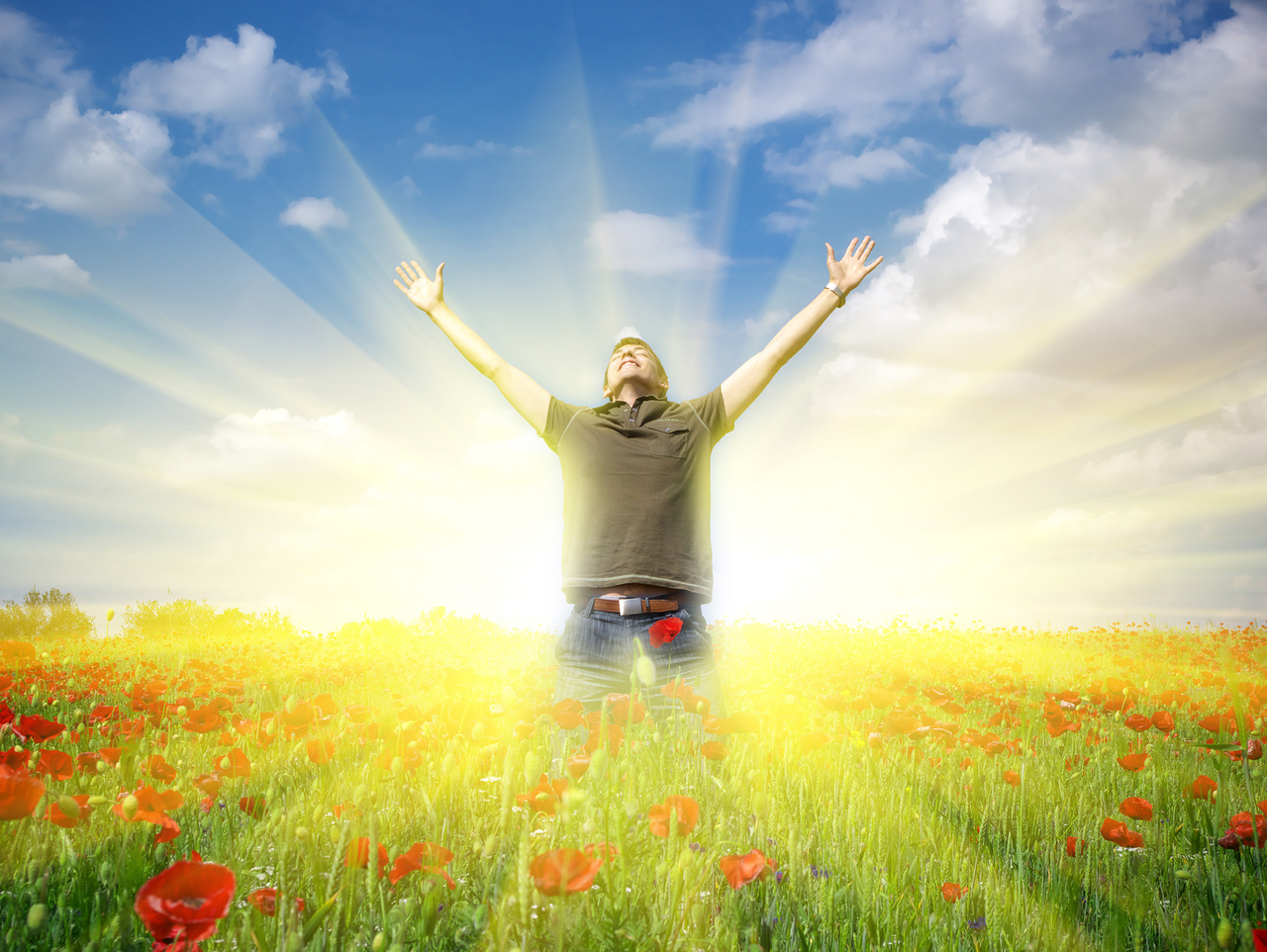 Нет ни зла, ни горя там.Ты посмотри вот он этот мир,
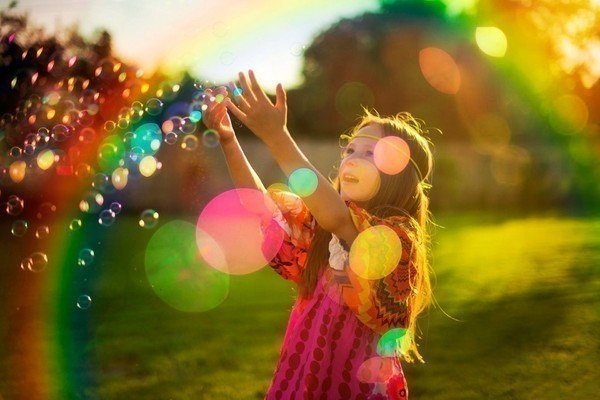 Где добро всегда царит,Мир, который нужен нам.
Ты посмотри на своём окнеМы рисуем этот мир,
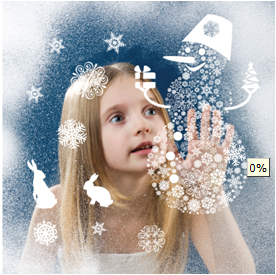 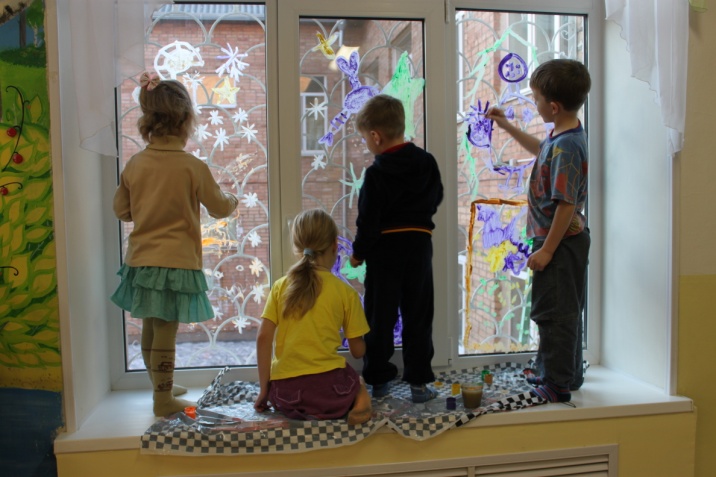 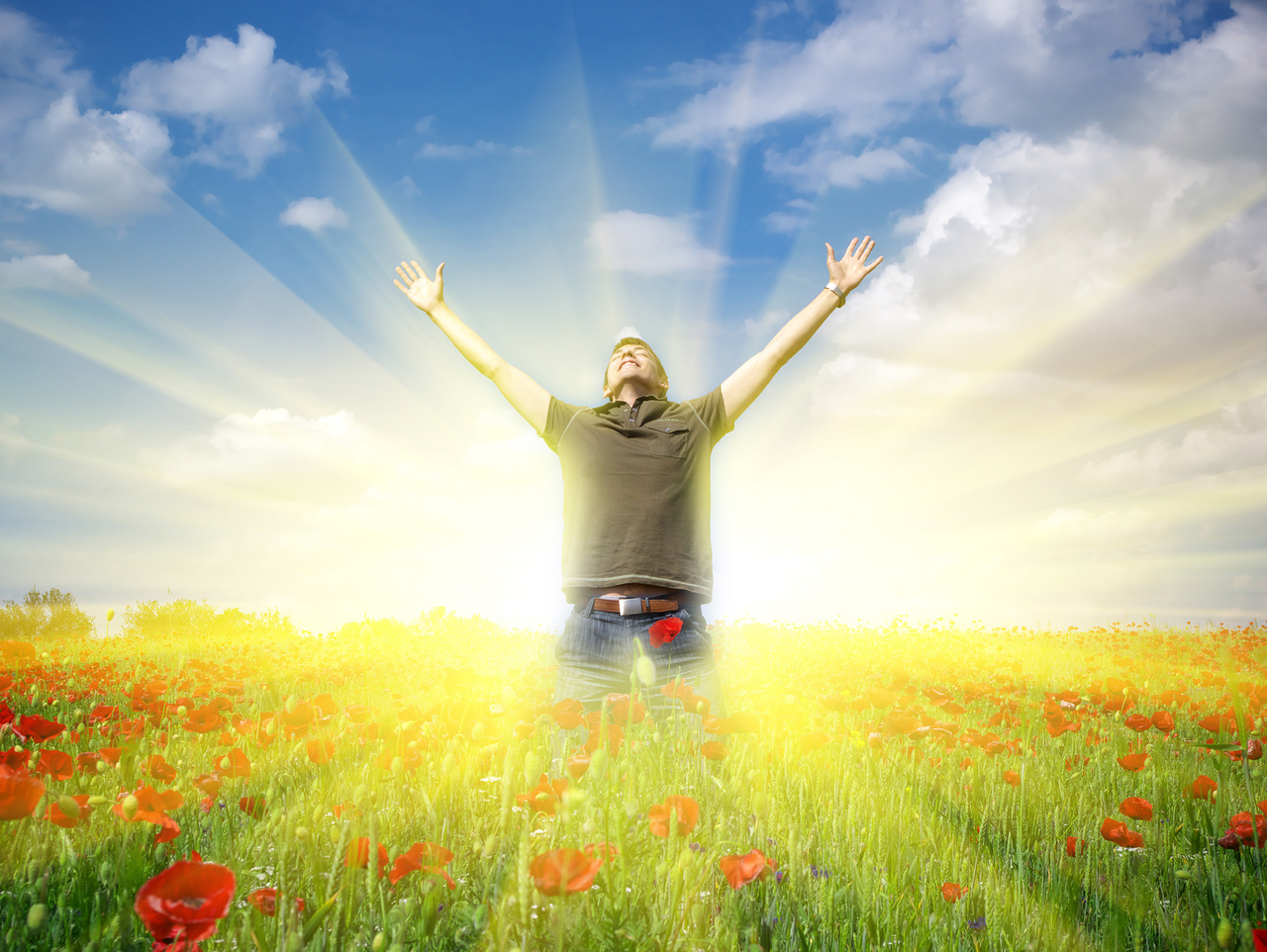 Нет ни зла, ни горя там.Ты посмотри вот он этот мир,
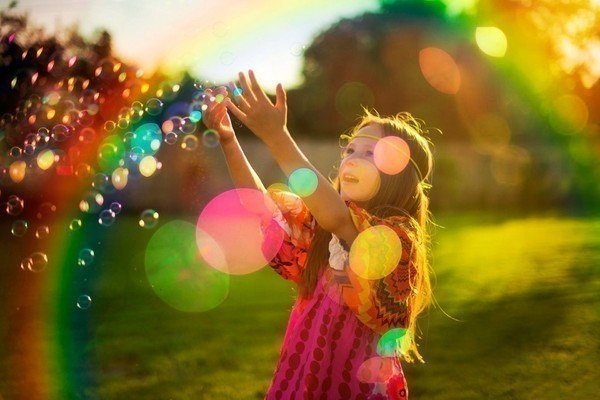 Где добро всегда царит.Мир, который нужен нам.
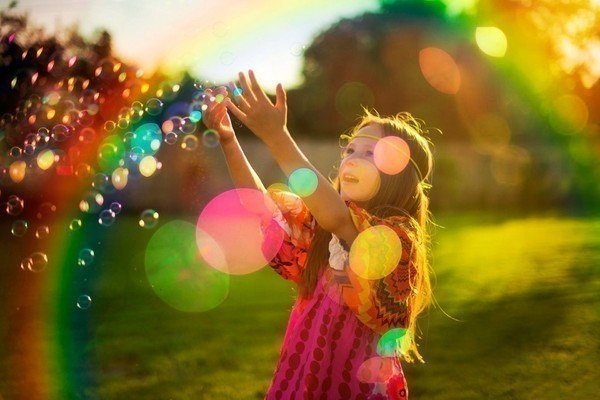 Мир, который нужен нам.
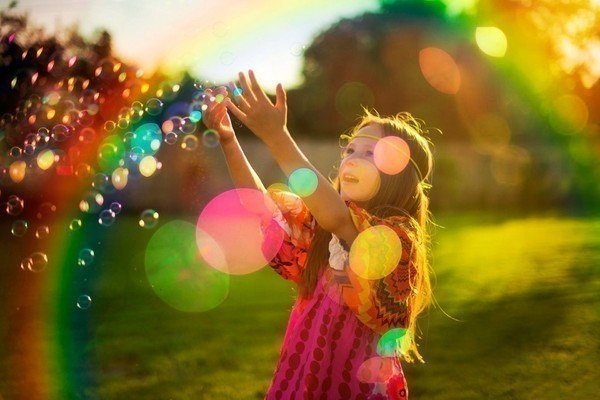 Мир, который нужен нам.
Макарова Татьяна Владимировна